Fibre Channel Roadmap Graphics

Scott Kipp
skipp@brocade.com
The Fibre Channel Roadmap
The Fibre Channle Roadmap resources can be found at:   www.fibrechannel.org/roadmap 
The resources include:
A pdf of the map for printing
This presentation that has the individual graphics that can be used in presentations.
Whole Image of Front
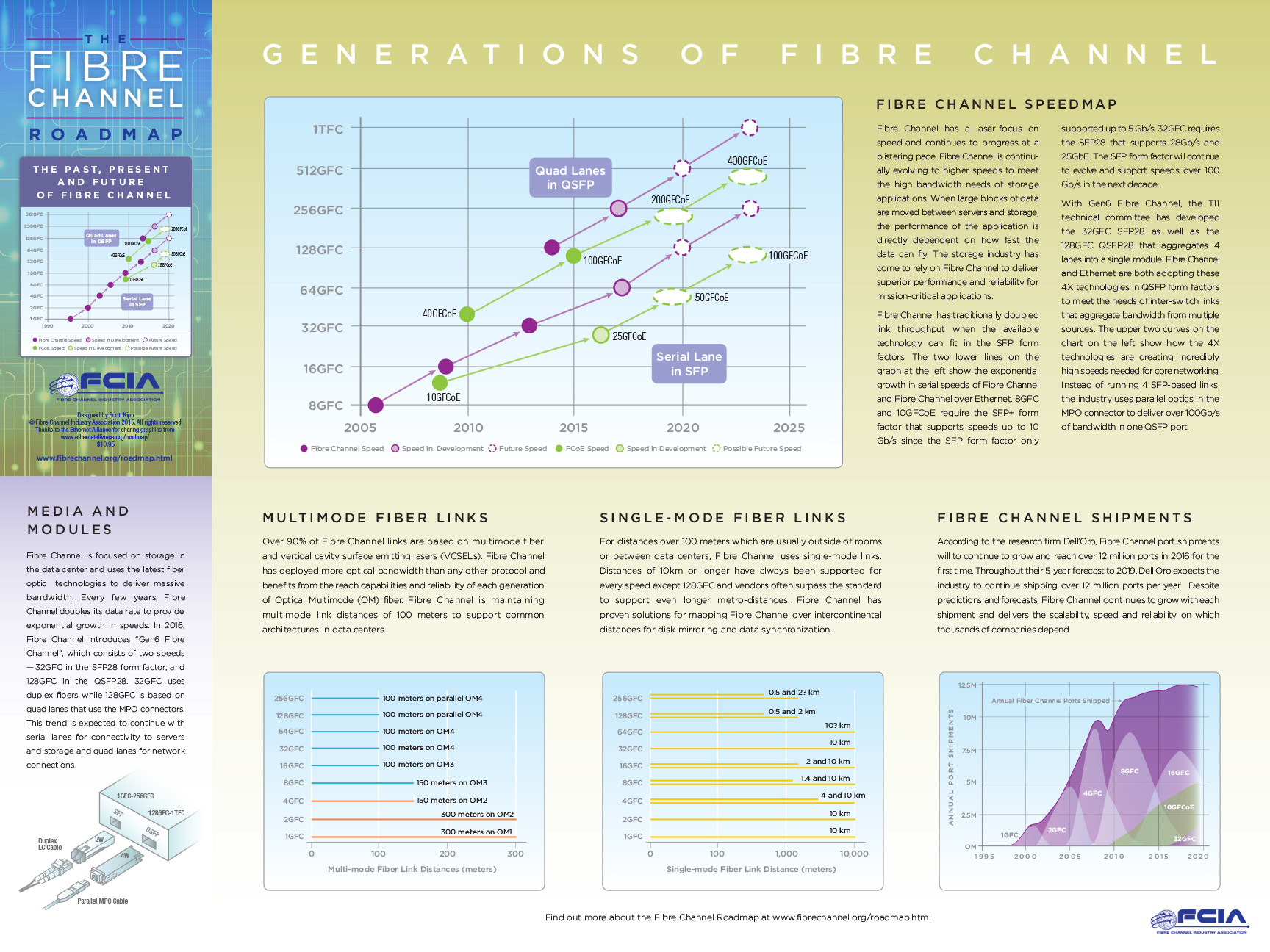 Whole Image of Back
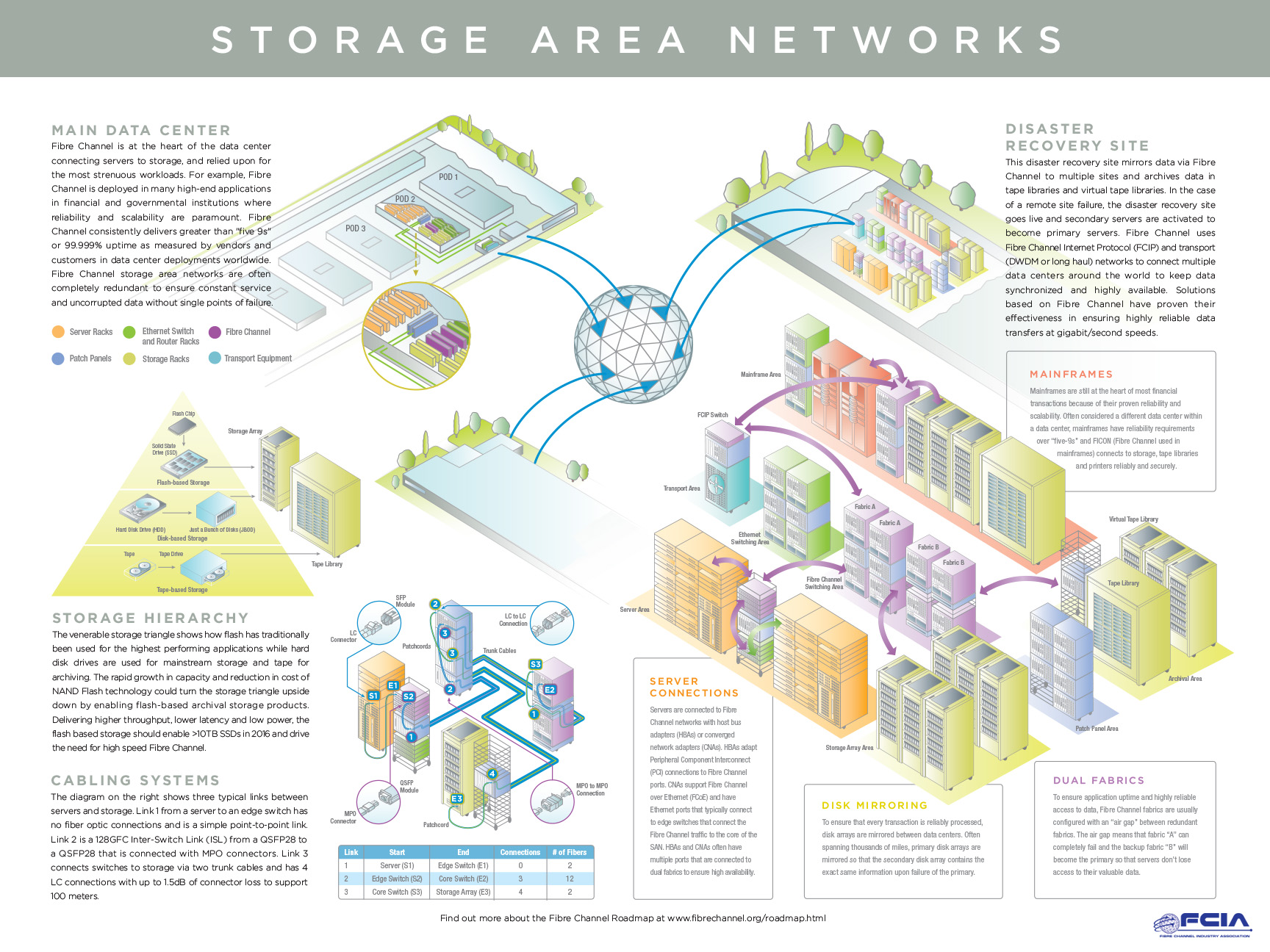 Front Graphic
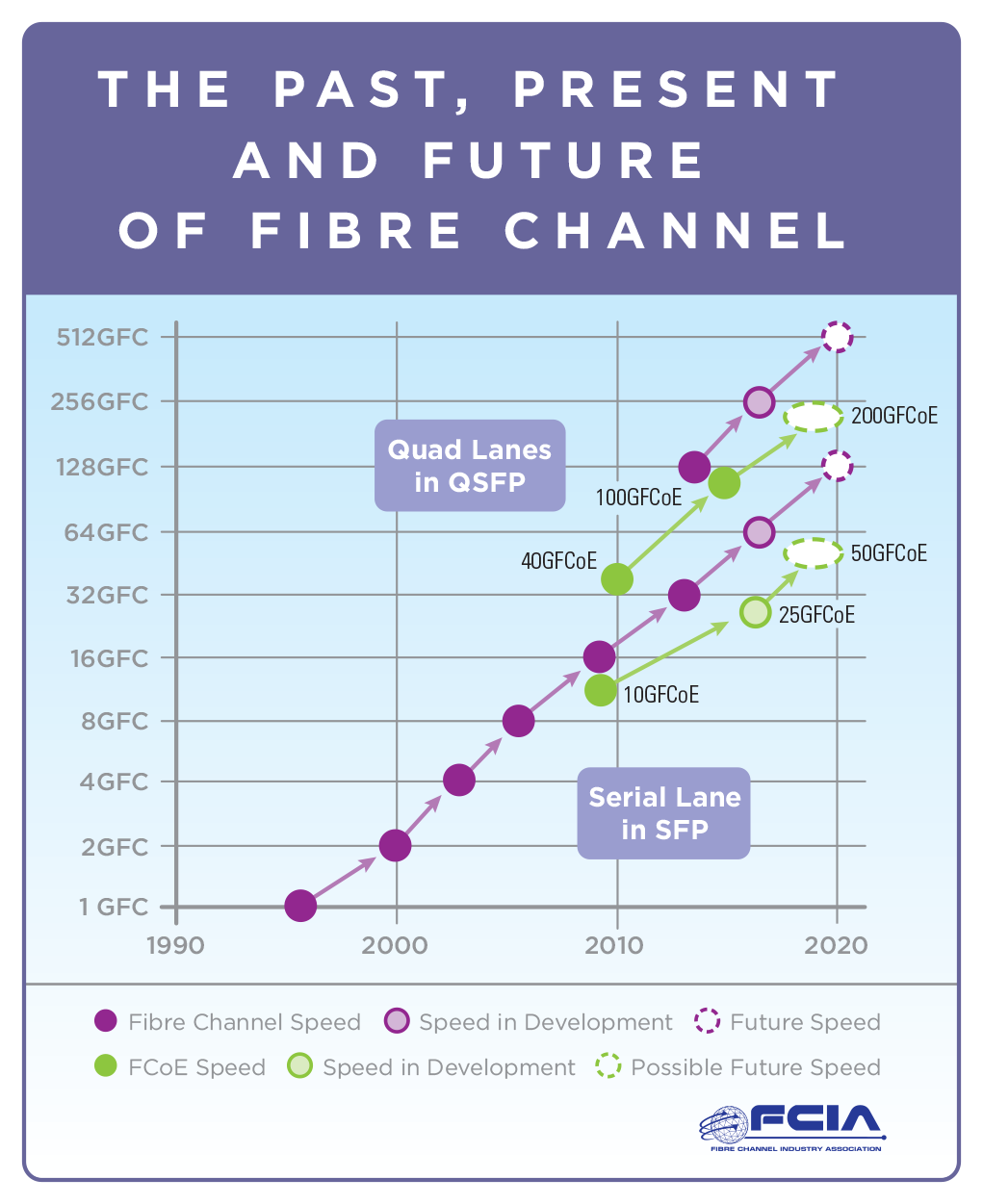 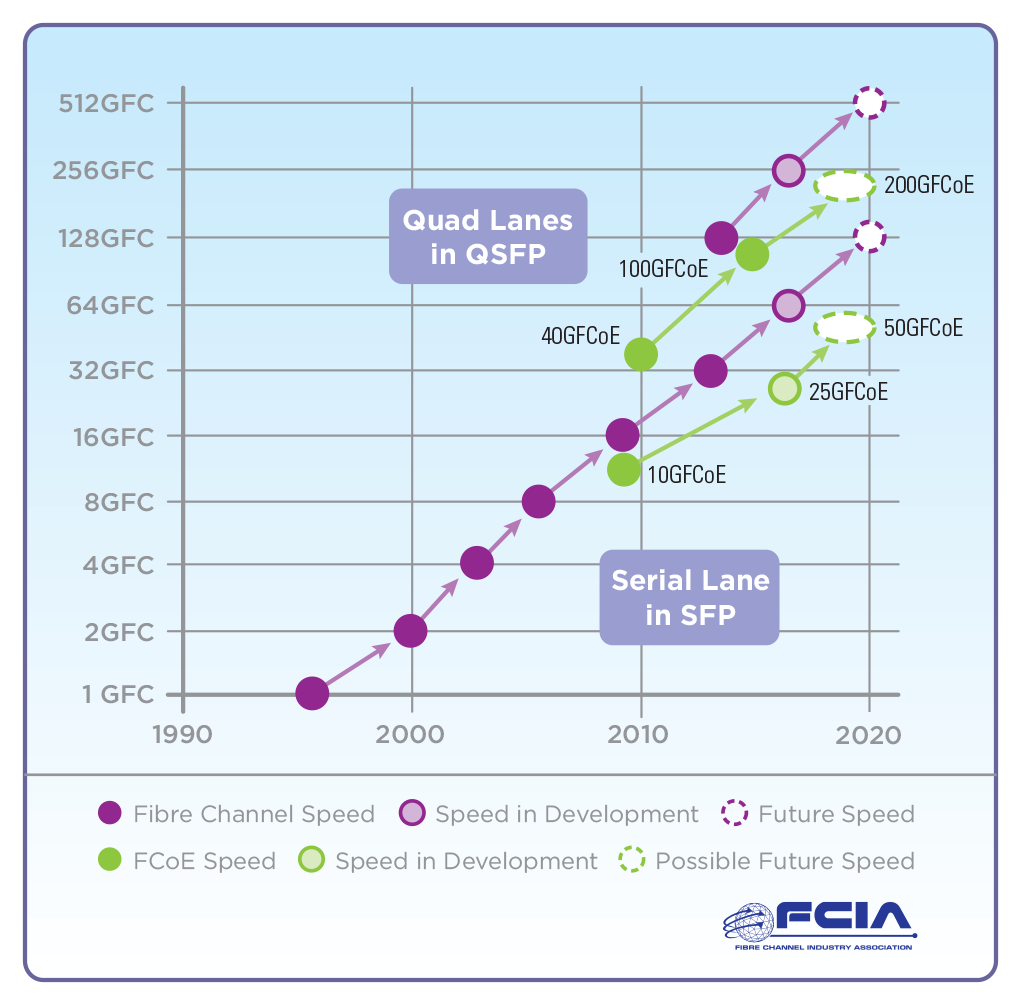 Fibre Channel Roadmap 2
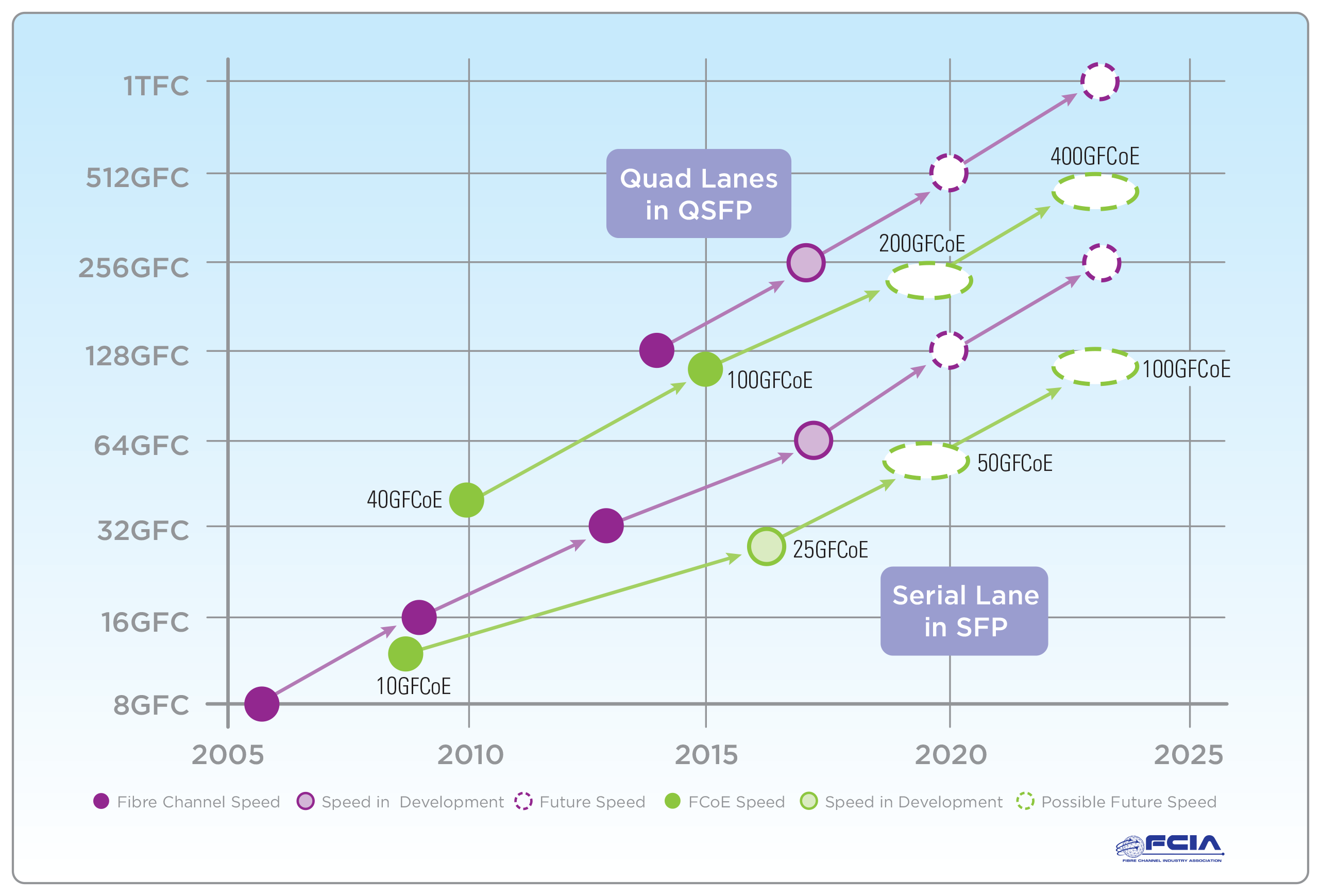 Module Types
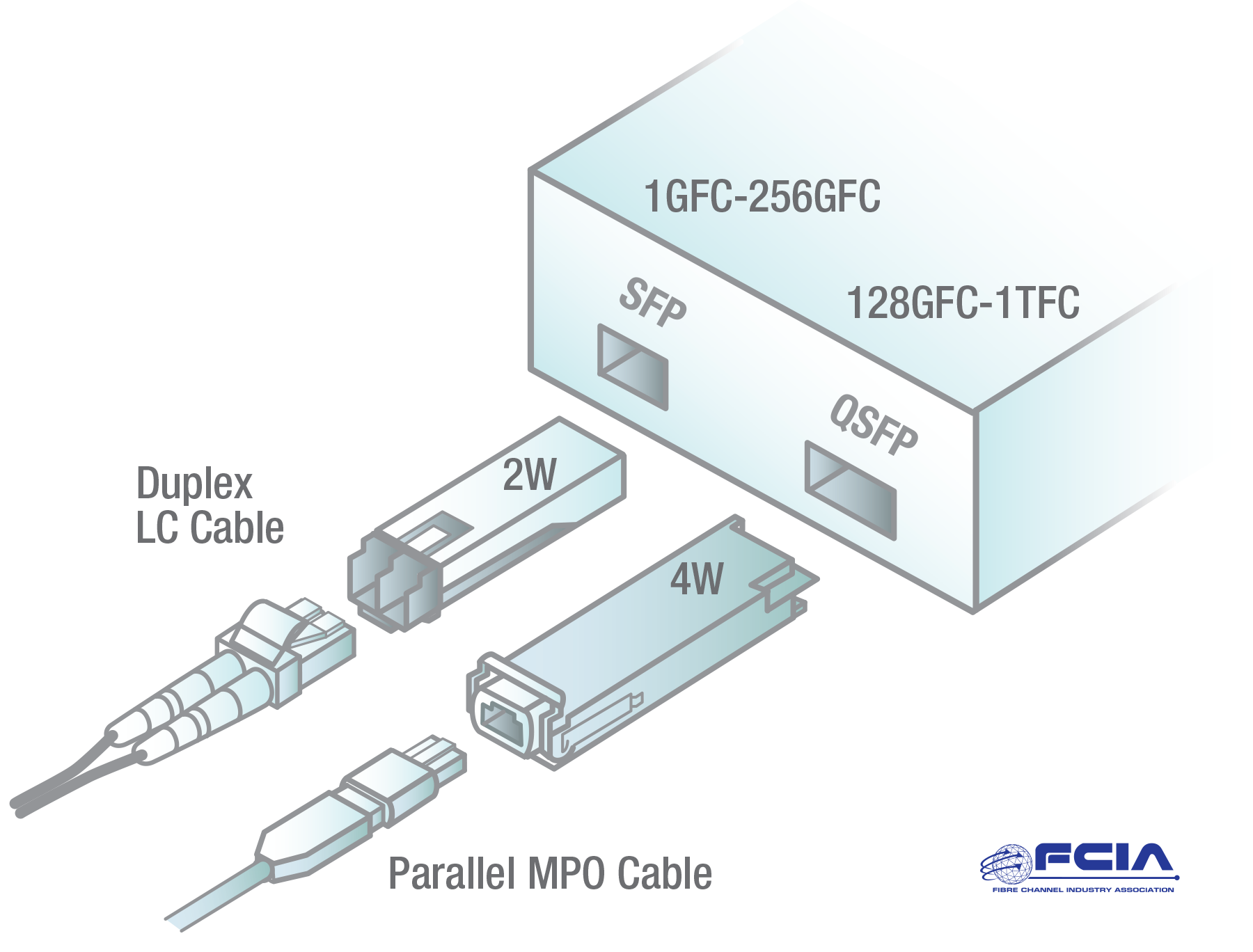 Link Reach
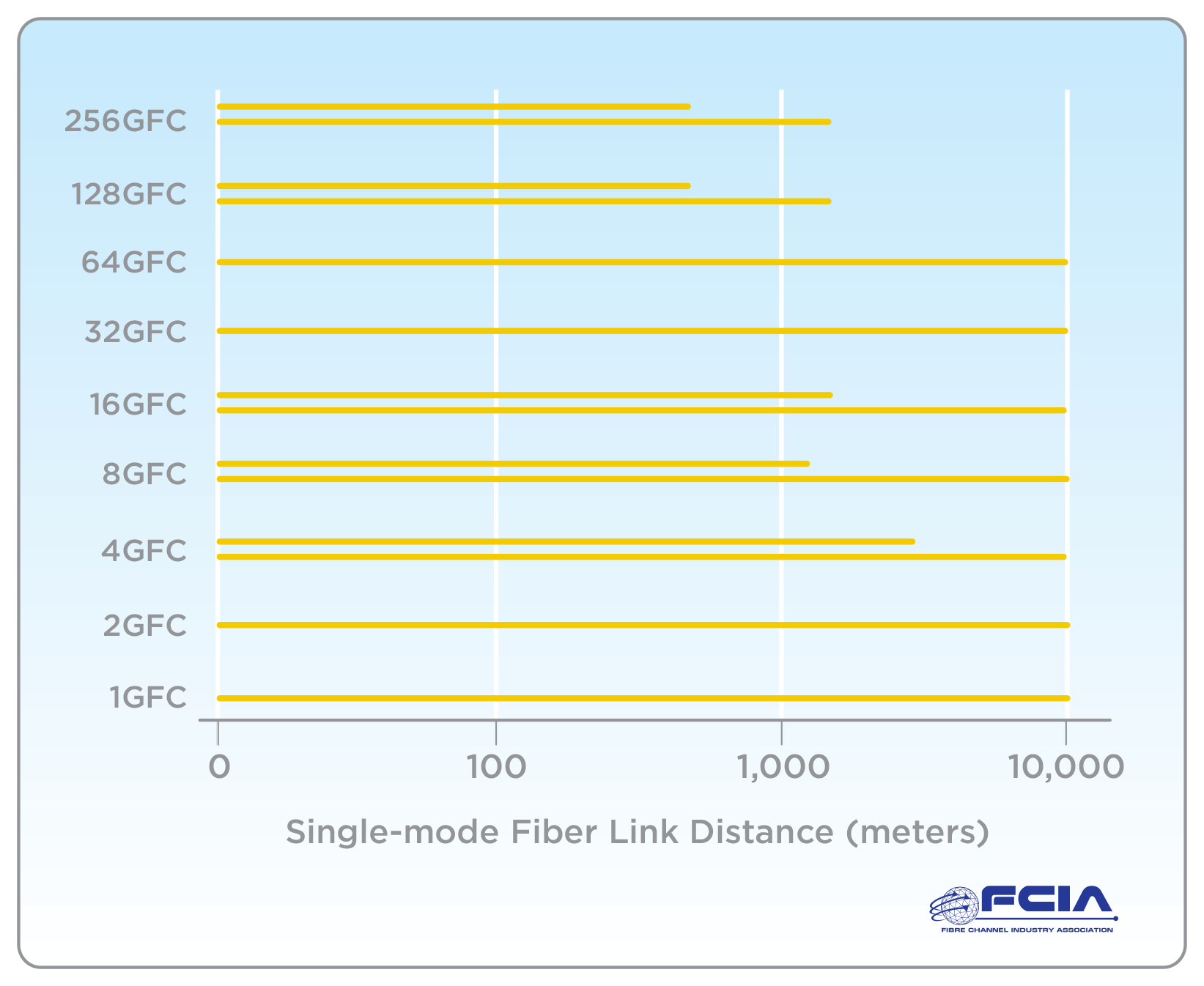 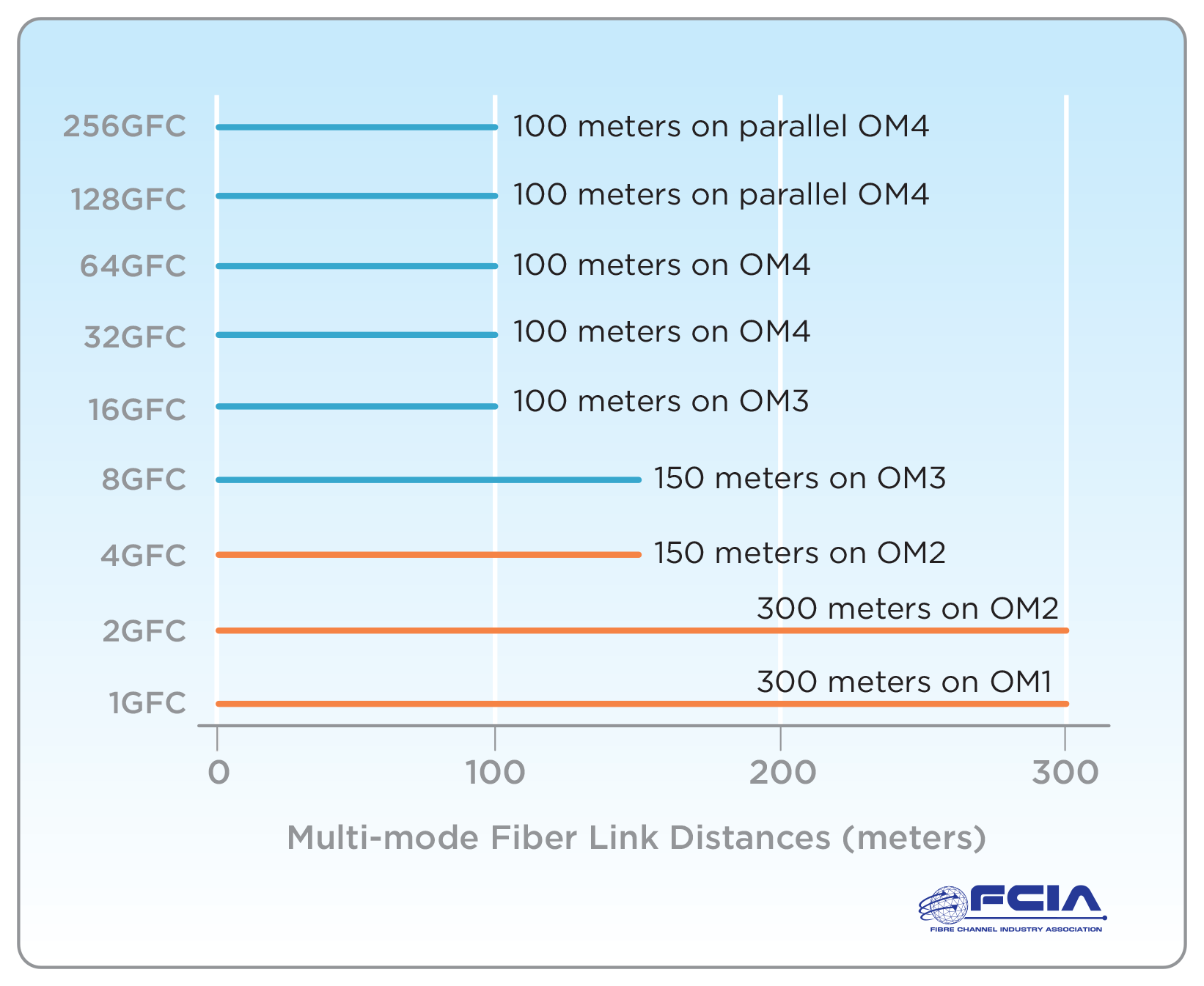 Fibre Channel Port Shipments
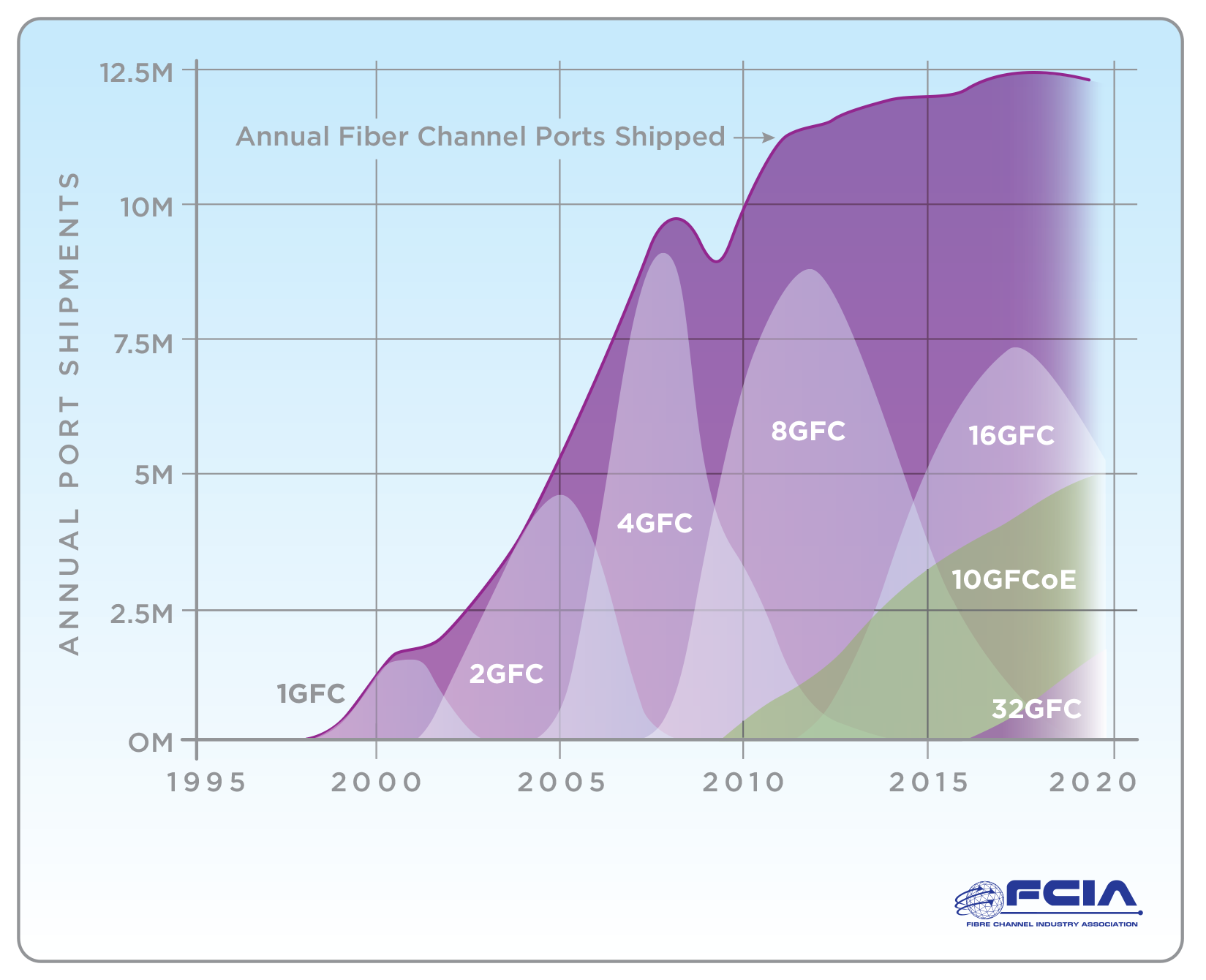 Data Centers and WAN
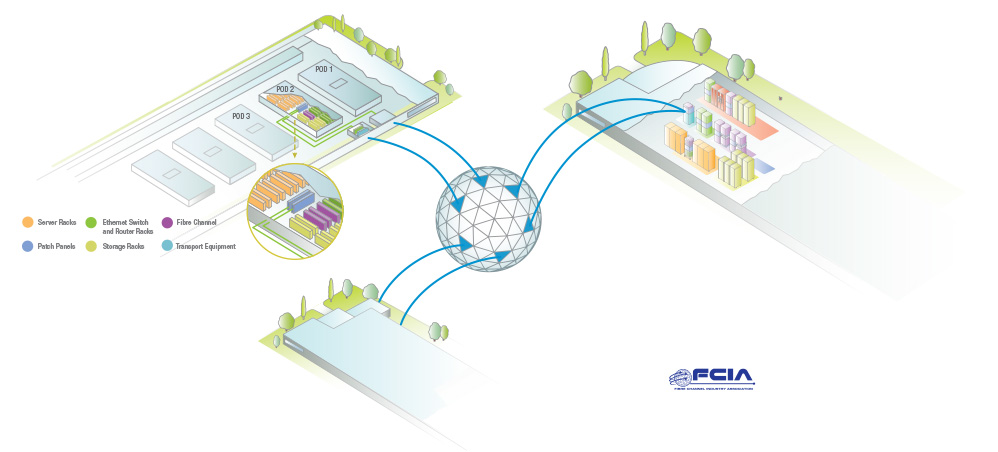 Break out this circle and the key in a separate drawing.

The top data center should be broken out separate from the other data centers too.
Data Center to WAN
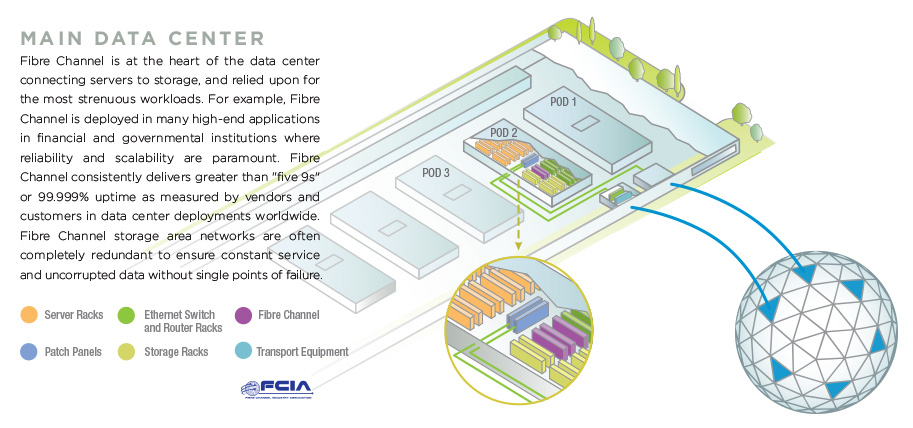 Data Center Racks
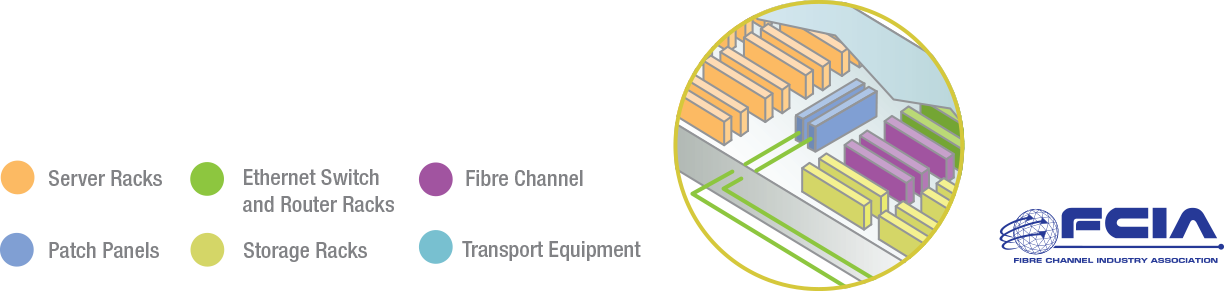 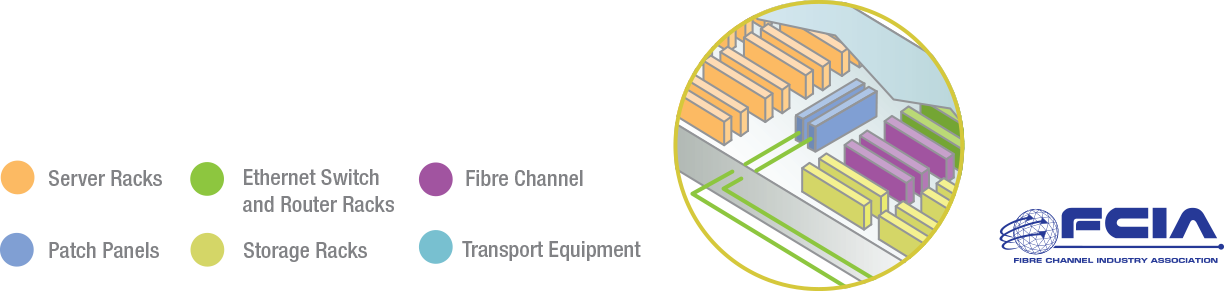 POD Data Center with Breakout
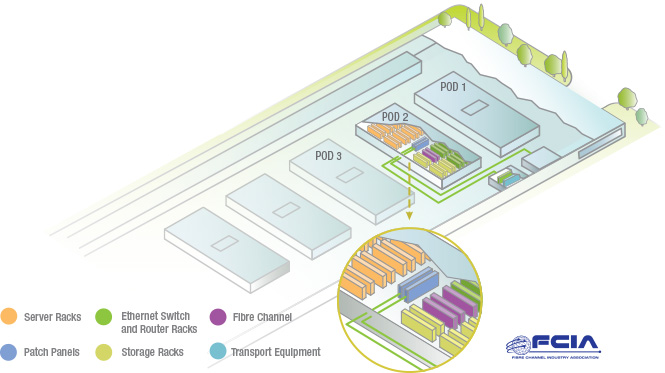 POD Data Center
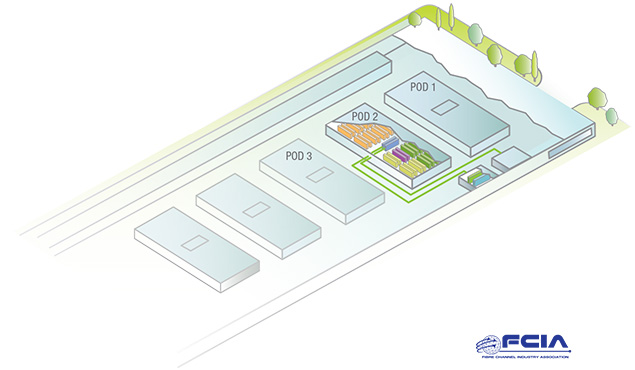 Data Center Small
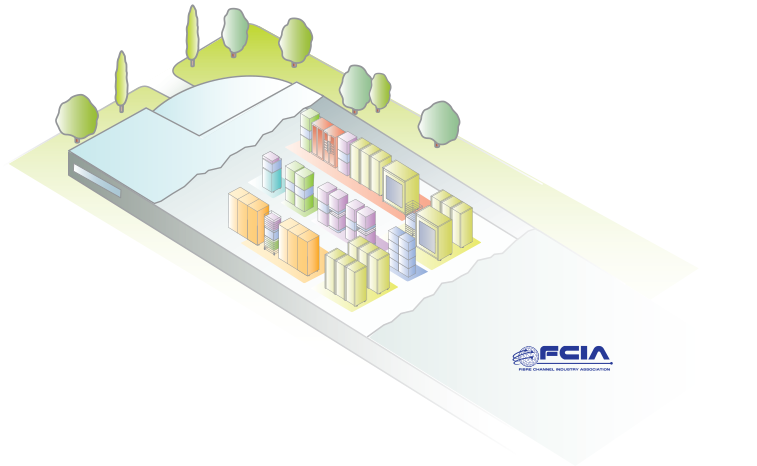 Data Center
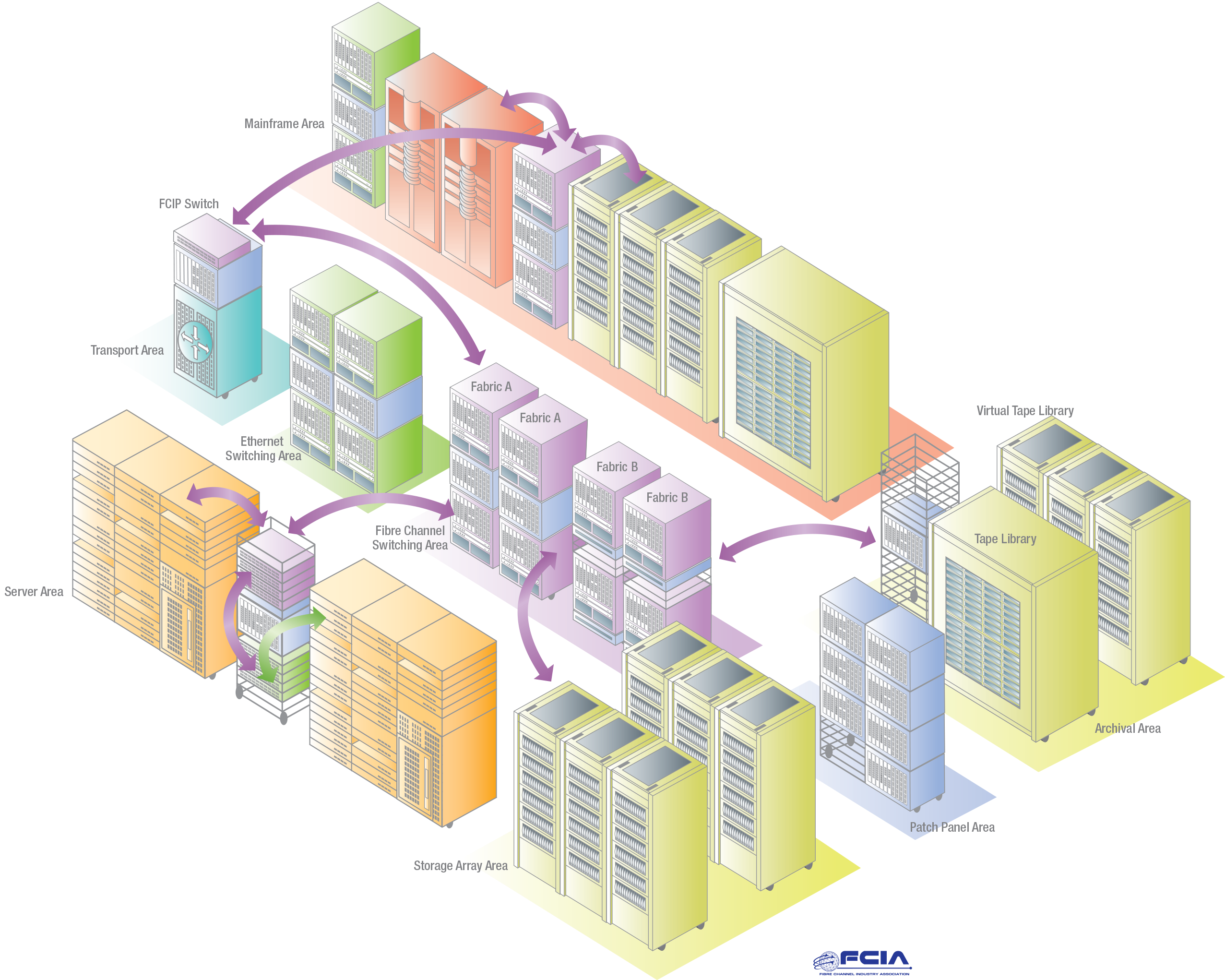 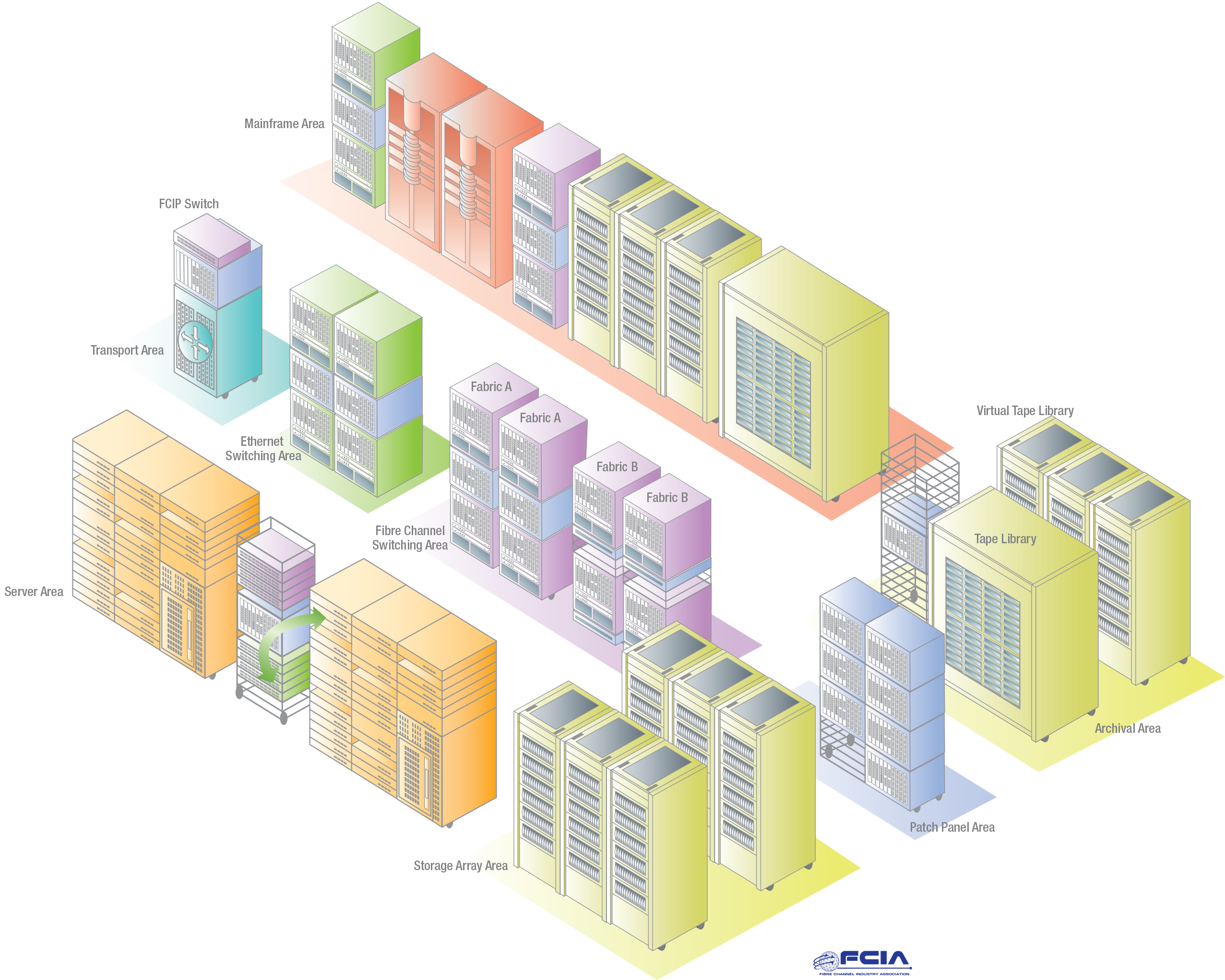 Mainframes
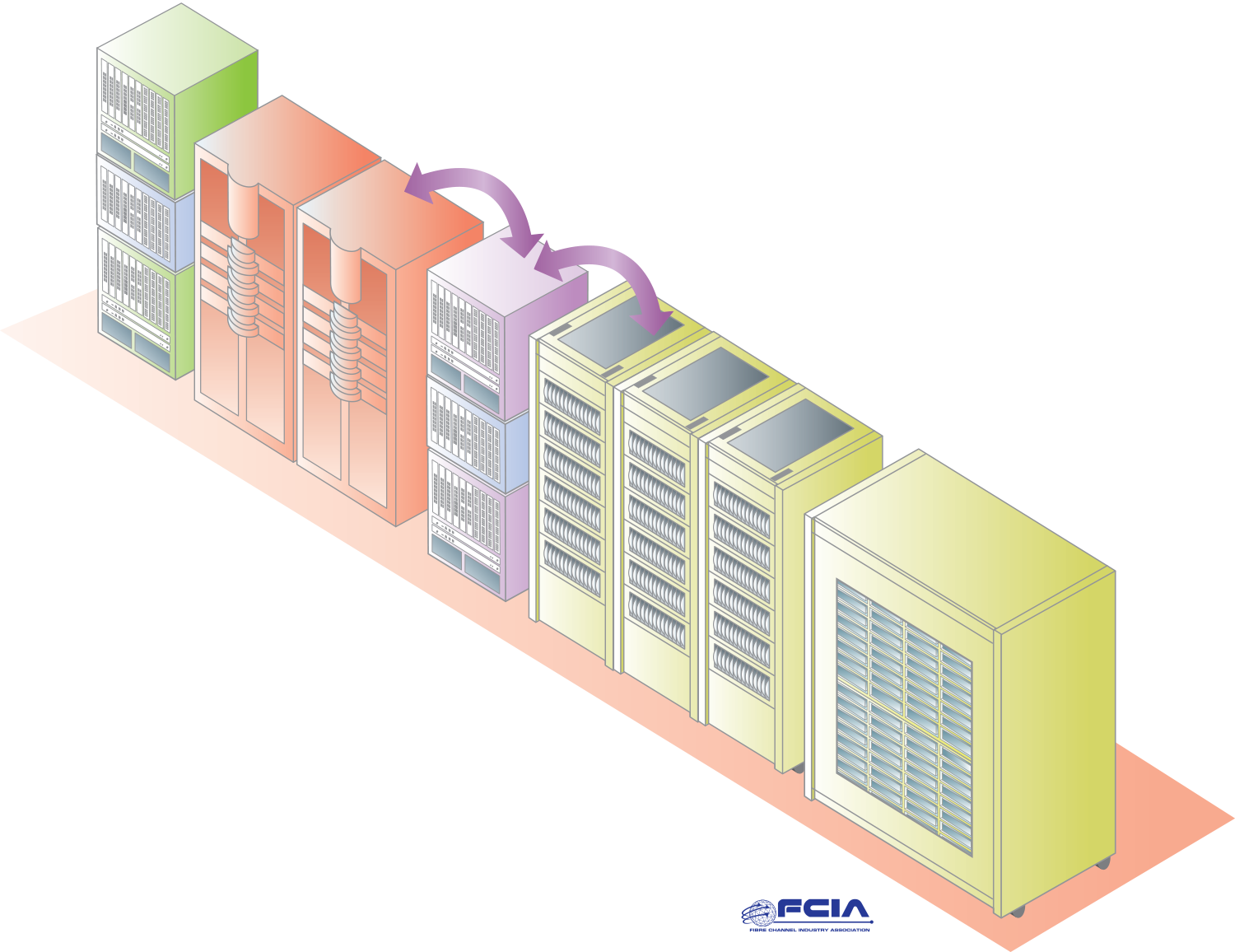 Cabling Systems
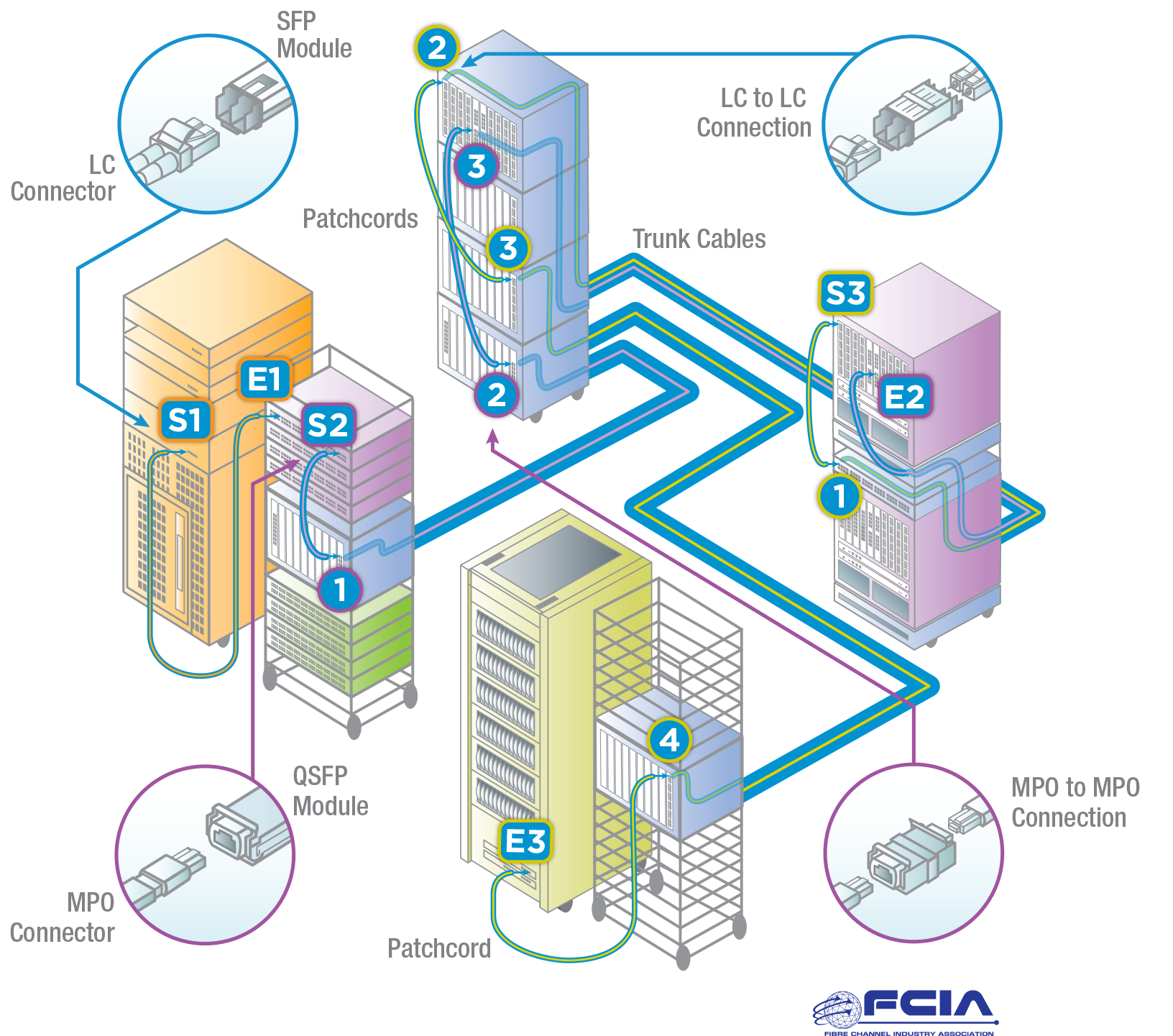 Fiber Optic Connections
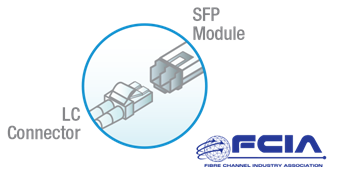 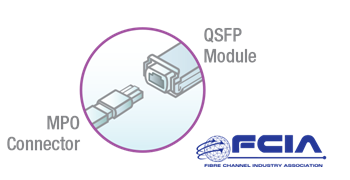 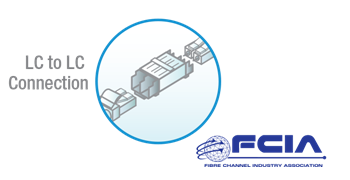 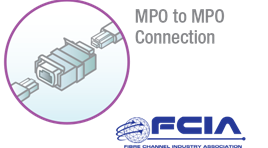 Storage Triangle
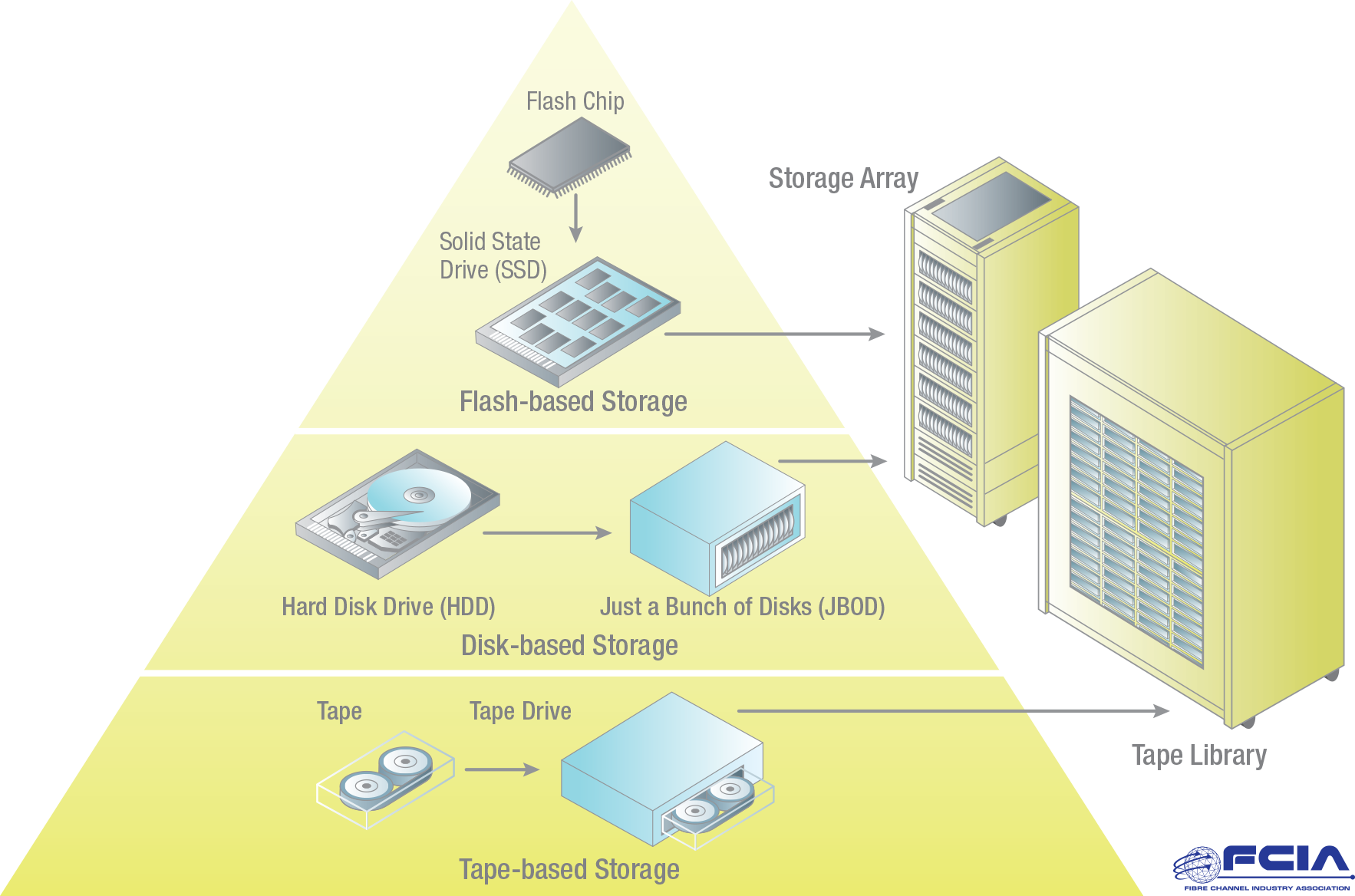